Mercredi 3 juin 2020
Calcul mental
Les tables d’addition
[Speaker Notes: Présenter l’objectif de la semaine : donner le résultat des tables d’addition de plus en plus vite]
Les tables d’addition
[Speaker Notes: hier : double, +1, +2, +9 et + 10]
Les tables d’addition
[Speaker Notes: Aujourd’hui : + 3, + 4 et + 5]
Le chemin des additions
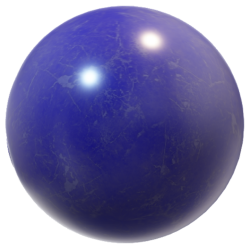 7
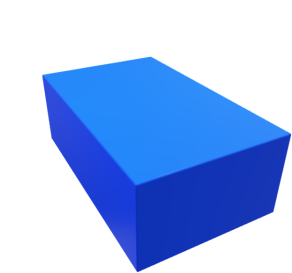 6 + 3 =
8
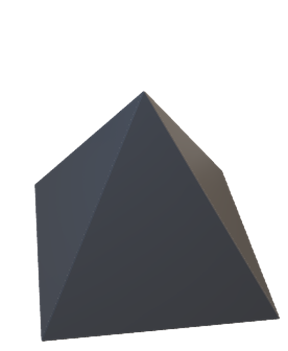 9
Le chemin des additions

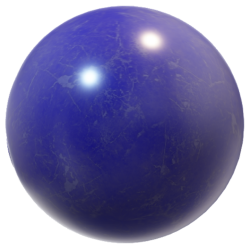 7

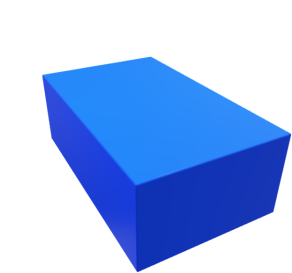 6 + 3 =
8
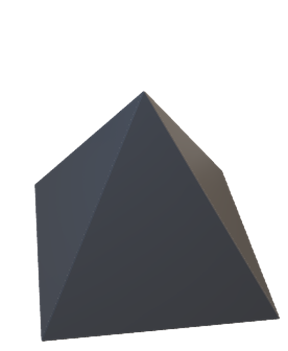 9
Le chemin des additions
11
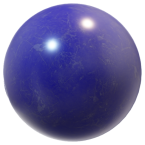 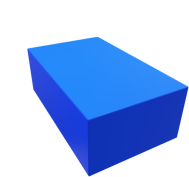 12
8 + 3 =
11
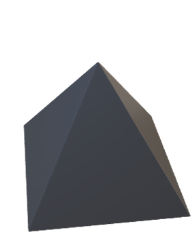 11
6 + 5 =
12
8 + 3 =
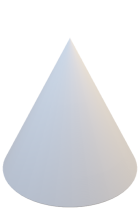 12
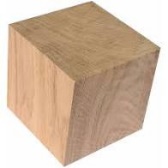 11
13
8 + 3 =
12
Le chemin des additions
11
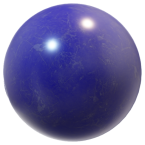 
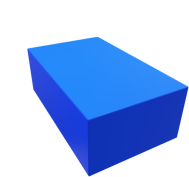 12
8 + 3 =
11

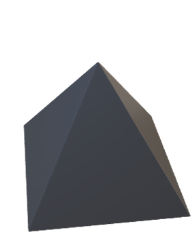 11

6 + 5 =
12
8 + 3 =
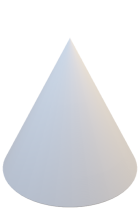 12

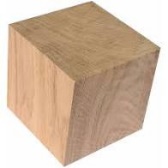 11

13
8 + 3 =
12
Le chemin des additions
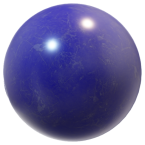 15
7 + 9 =
14
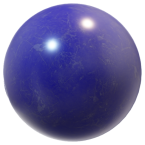 16
8 + 8 =
8
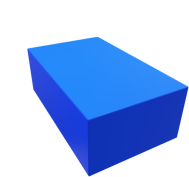 15
16
7 + 9 =
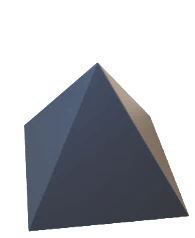 16
6 + 2 =
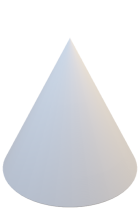 16
14
7 + 9 =
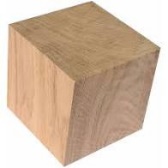 15
9
8 + 8 =
15
16
7 + 9 =
16

Le chemin des additions
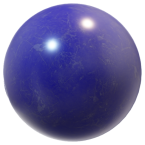 15

7 + 9 =
14
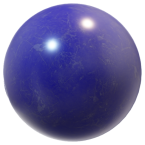 16

8 + 8 =
8
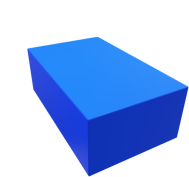 15
16
7 + 9 =
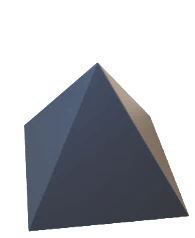 16
6 + 2 =

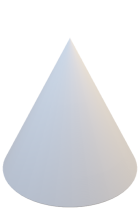 16

14
7 + 9 =
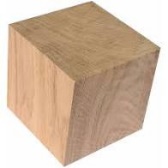 15
9
8 + 8 =

15

16
7 + 9 =
16
Le chemin des additions
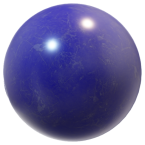 13
5 + 8 =
7
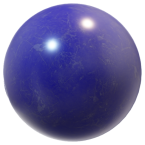 14
2 + 5 =
10
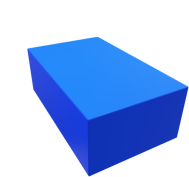 13
8
5 + 8 =
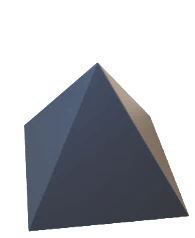 14
3 + 8 =
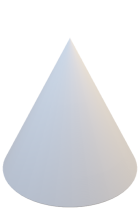 13
7
5 + 8 =
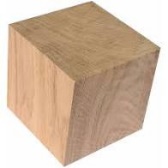 14
11
2 + 5 =
13
8
5 + 8 =
14

Le chemin des additions
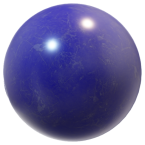 13

5 + 8 =
7
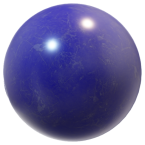 14

2 + 5 =
10
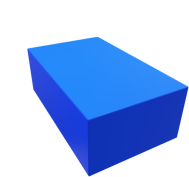 13

8
5 + 8 =
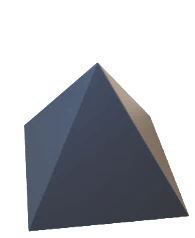 14
3 + 8 =
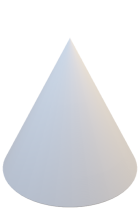 13

7
5 + 8 =
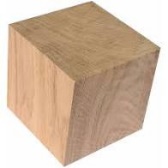 14
11
2 + 5 =

13

8
5 + 8 =
14
Je m’entraîne
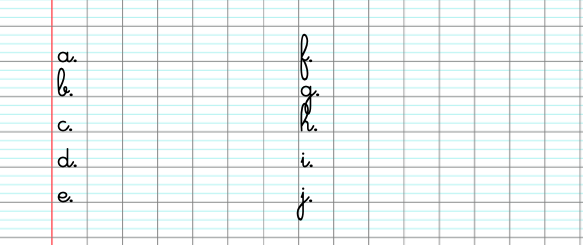 [Speaker Notes: Donner les calculs à l’oral : 
2 + 7
4+8
5+9
4+8
10+5
3+7
4+4
5+7
9+9
2+6]
Je m’entraîne
2 + 7
 4 + 8
 5 + 9
 4 + 8
 10 + 5
 3 + 7
 4 + 4
 5 + 7
 9 + 9
 2 + 6
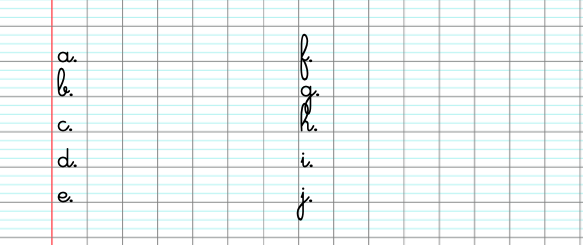 Le calcul mental de demain
Table de 6
Table de 7
Table de 8
Géométrie
Les solides
La boule
Le cube
Le pavé droit
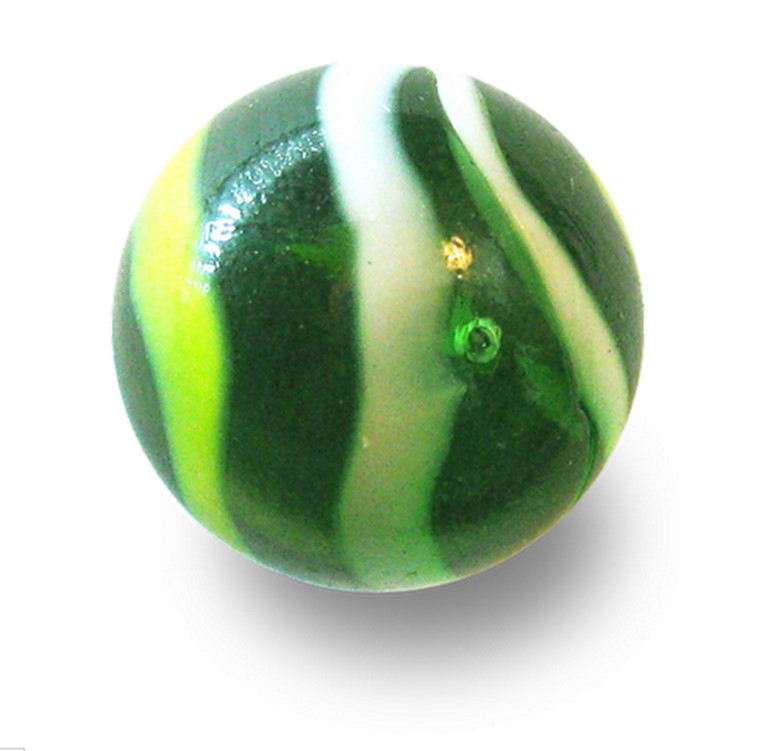 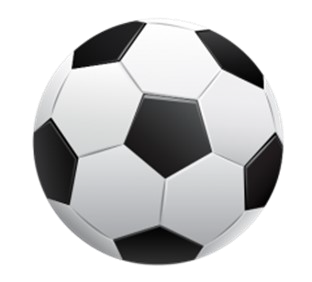 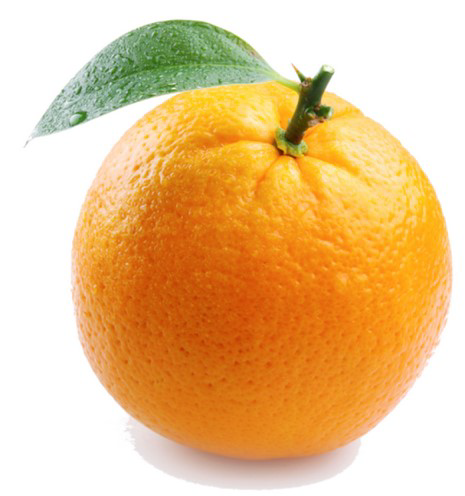 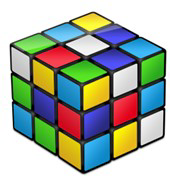 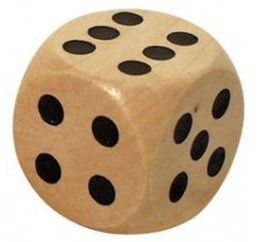 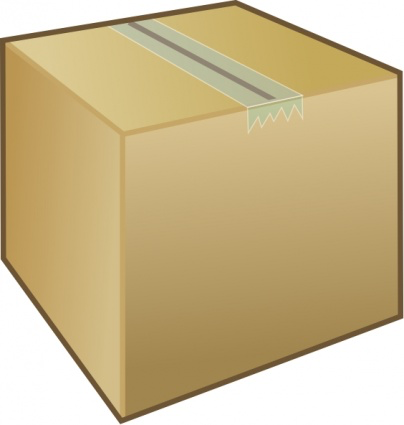 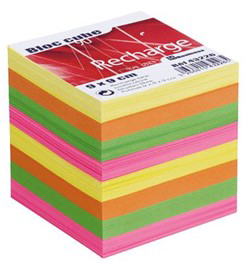 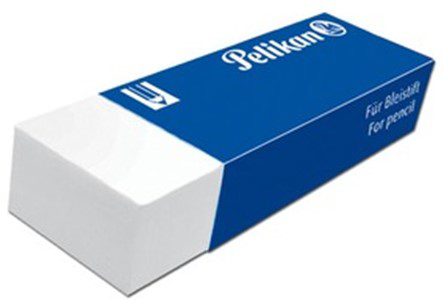 Le cône
La pyramide
Le cylindre
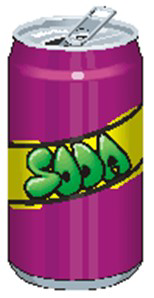 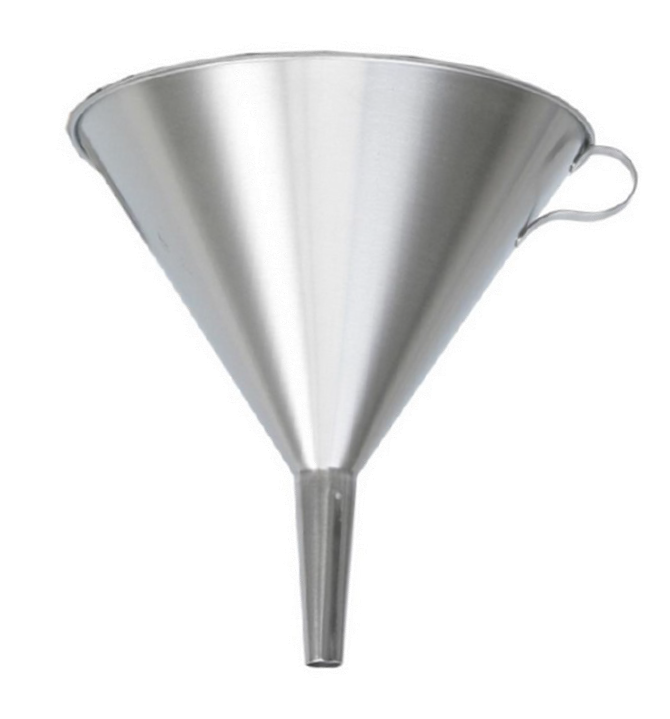 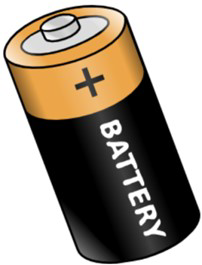 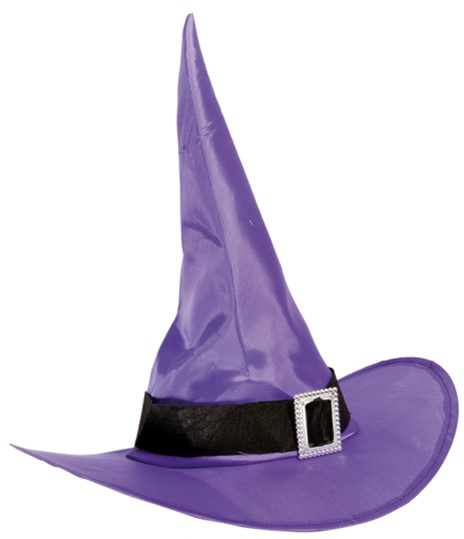 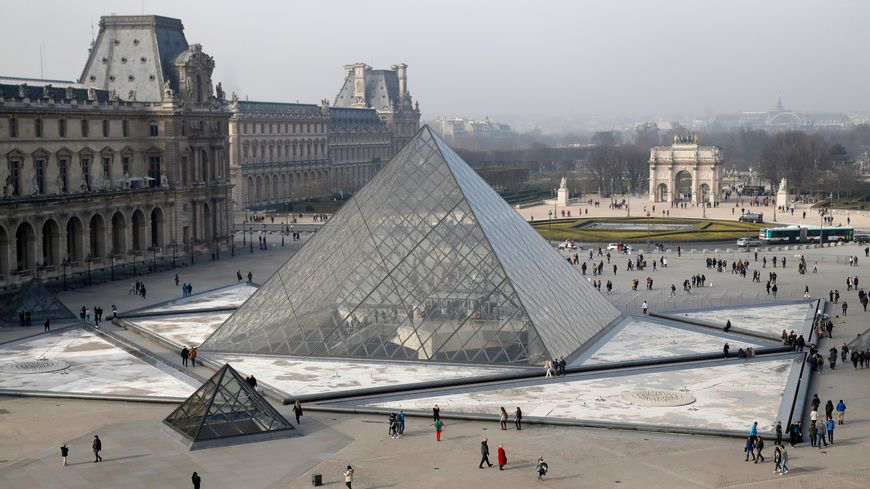 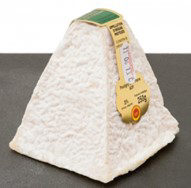 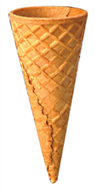 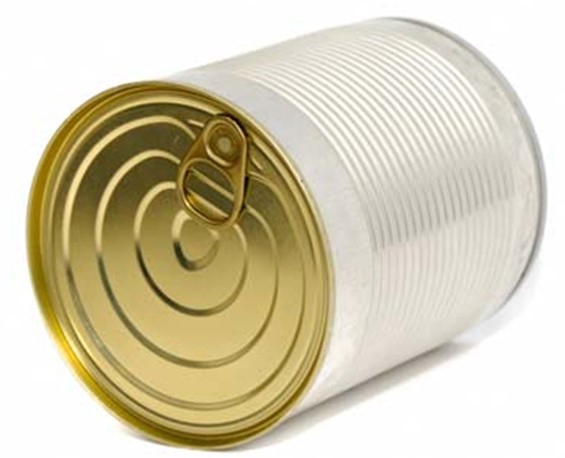 [Speaker Notes: Rappel des noms des solides étudiés la veille]
Qu’est ce qu’un polyèdre ?
La boule
Le cube
Le pavé droit
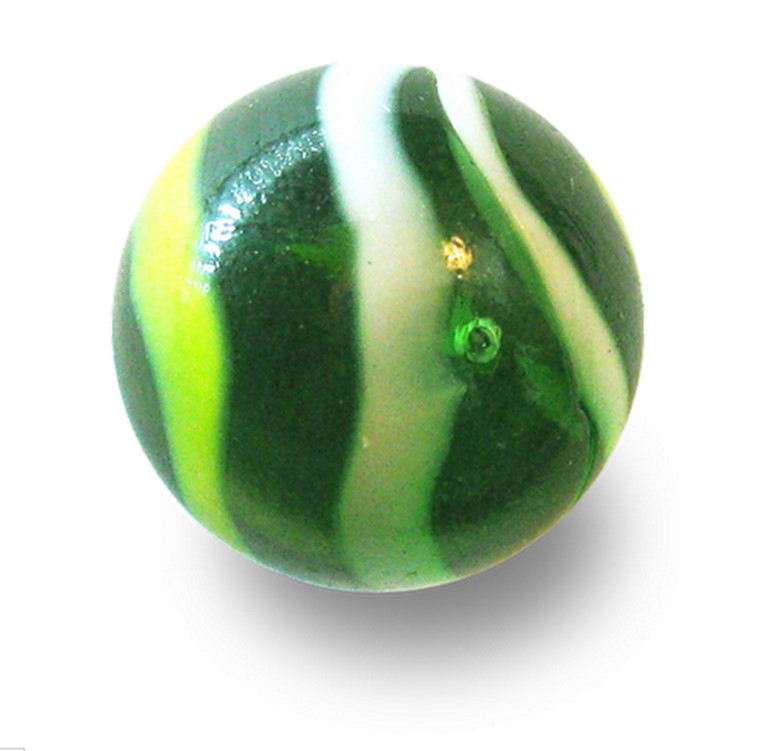 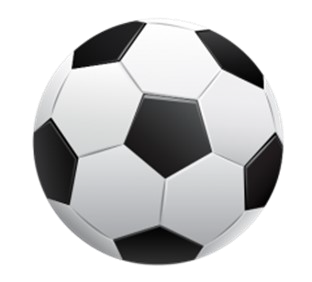 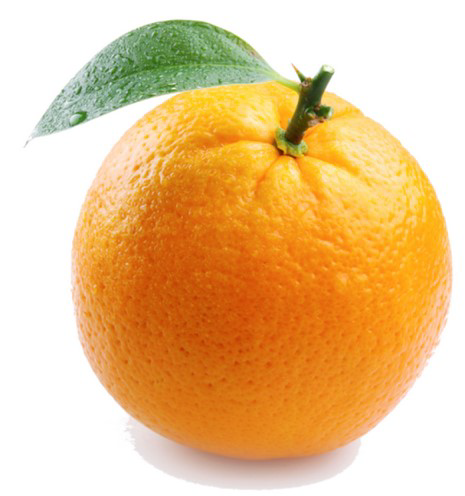 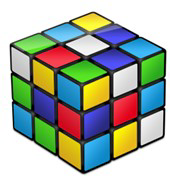 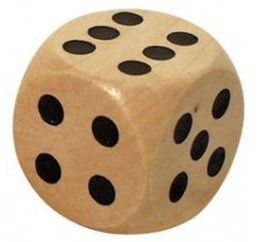 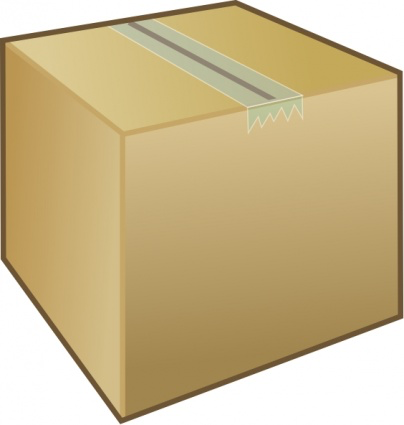 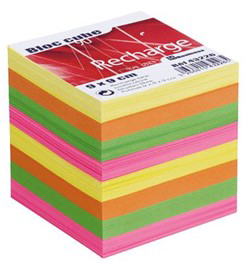 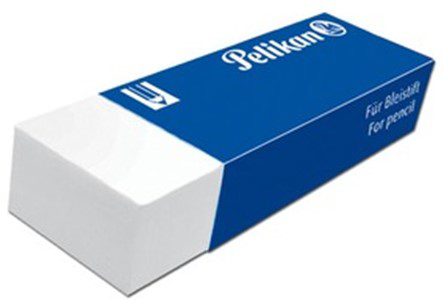 Le cône
La pyramide
Le cylindre
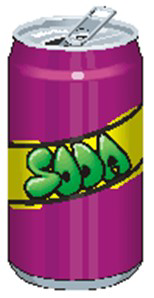 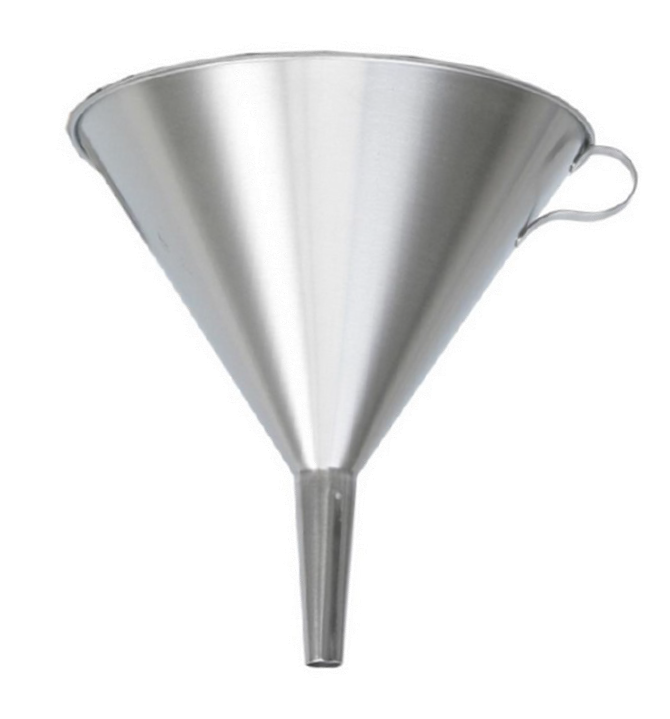 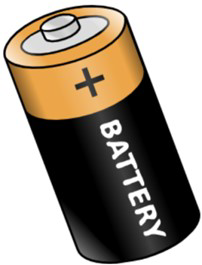 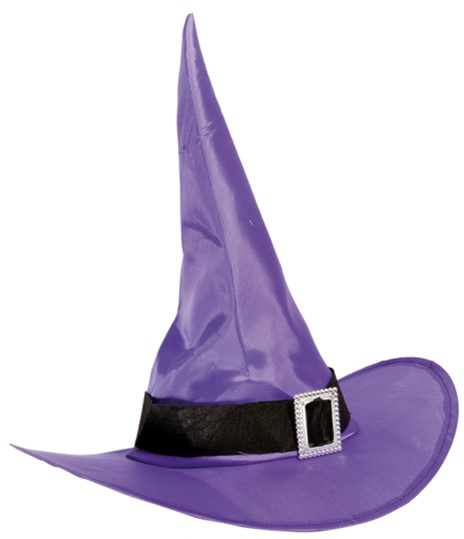 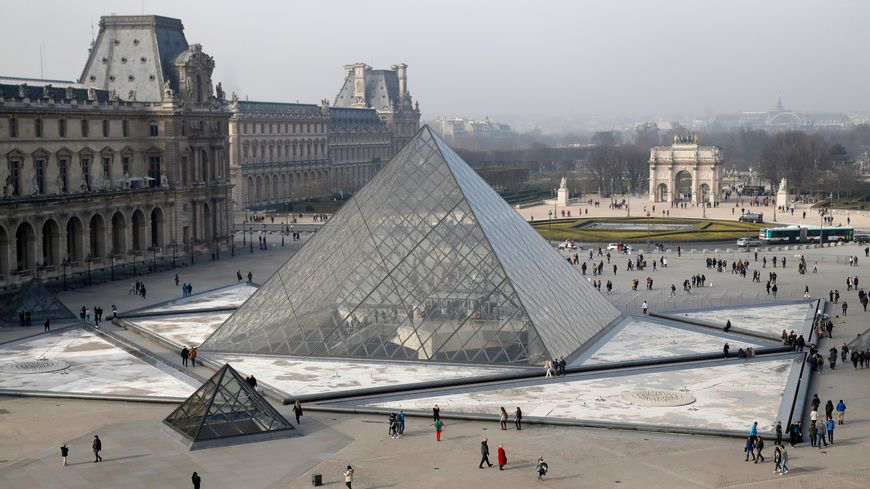 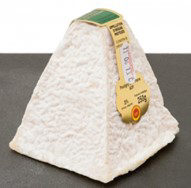 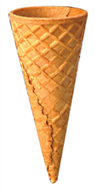 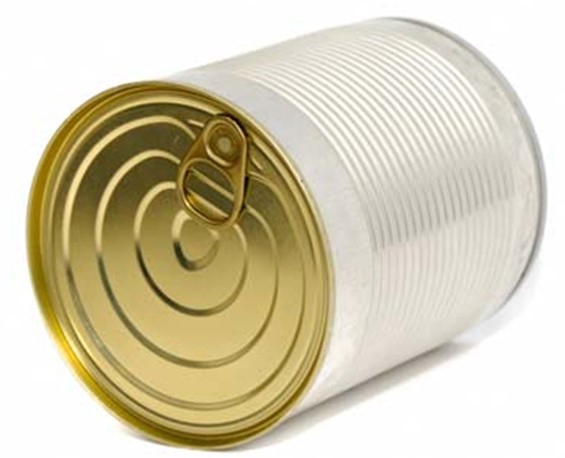 [Speaker Notes: Mettre sur la table seulement les polyèdres]
A
B
C
D
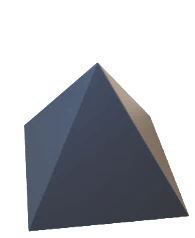 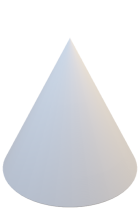 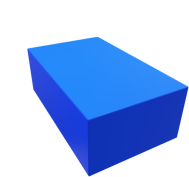 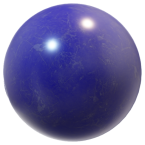 A
B
C
D
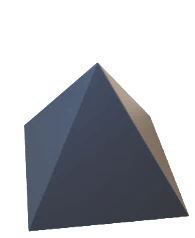 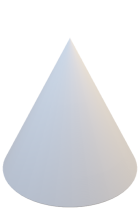 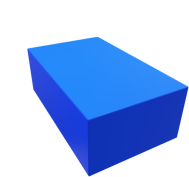 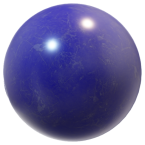 A
B
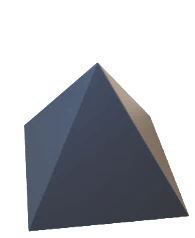 C
D
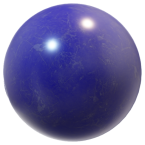 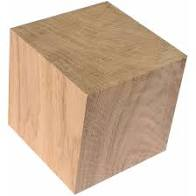 A
B
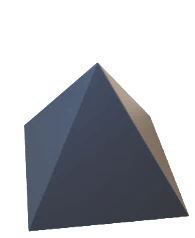 C
D
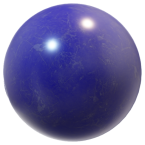 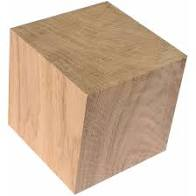 A
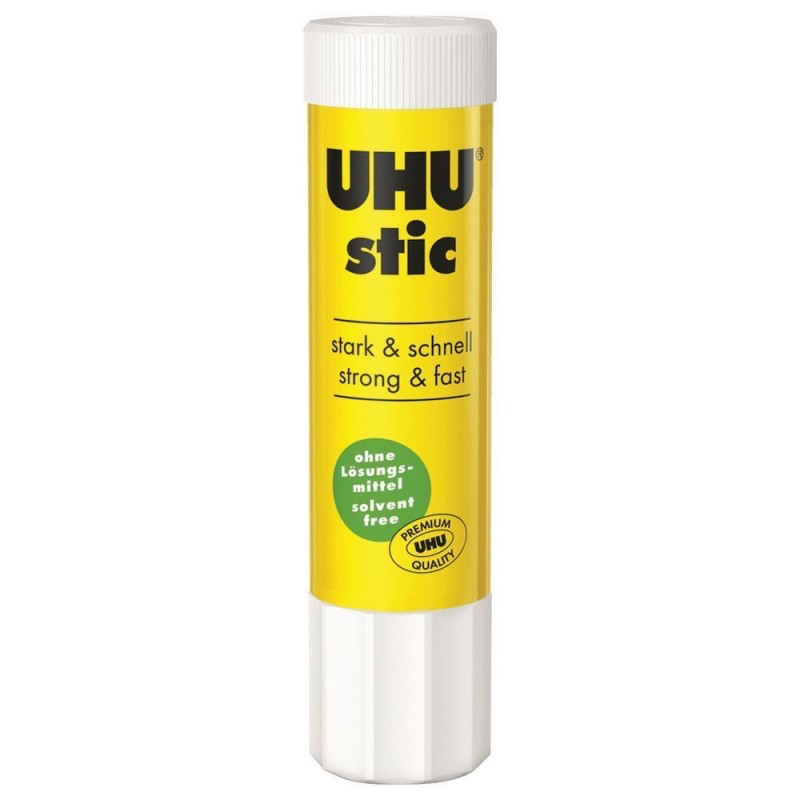 B
D
C
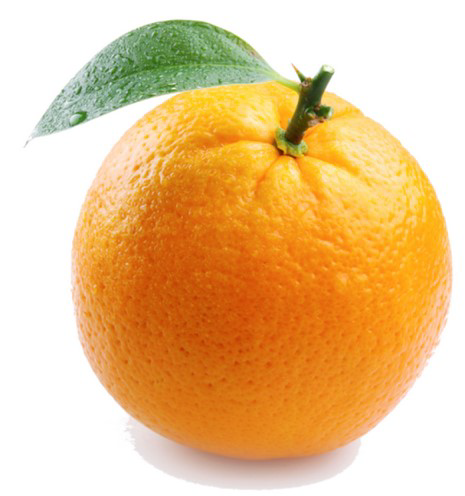 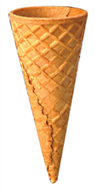 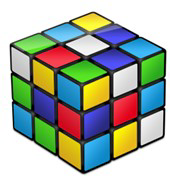 [Speaker Notes: Quel est le seul polyèdre ?]
A
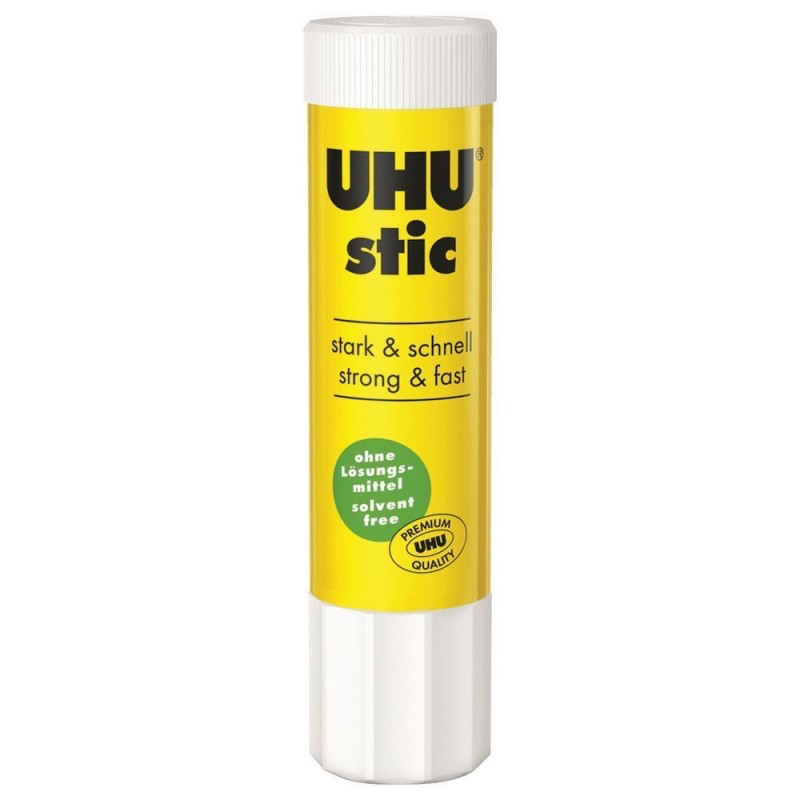 B
D
C
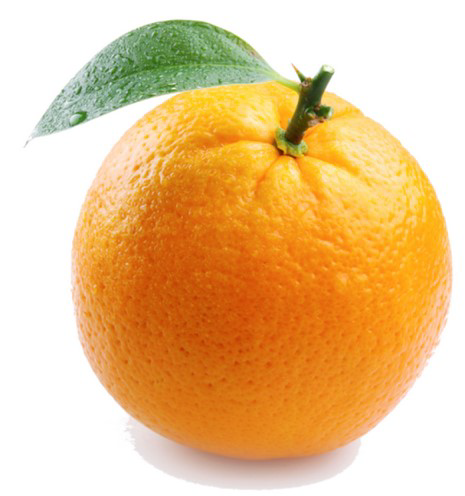 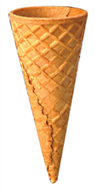 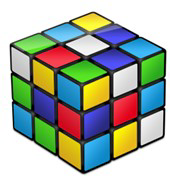 [Speaker Notes: Quel est le seul polyèdre ?]
Les faces et sommets des polyèdres
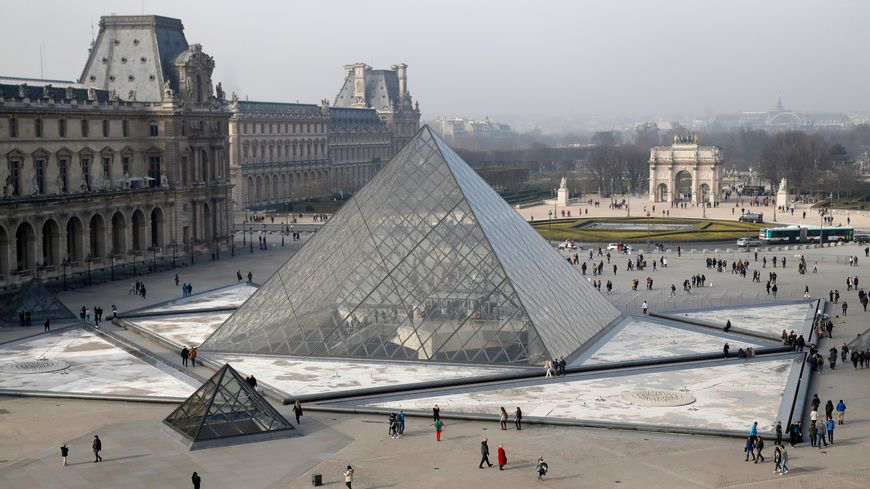 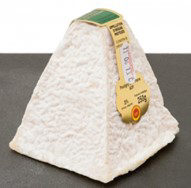 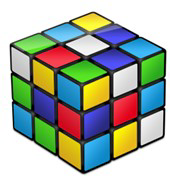 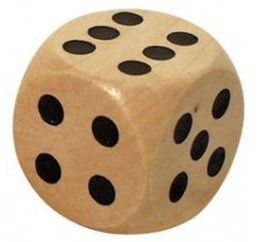 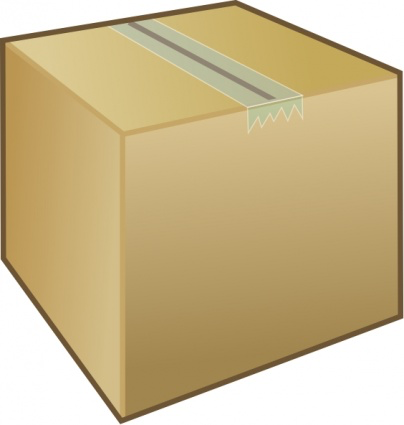 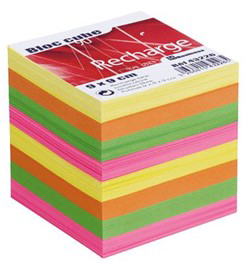 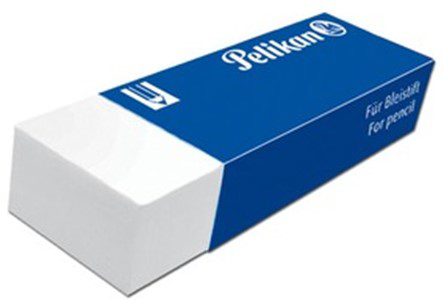 Le cube
Le pavé droit
La pyramide
faces
sommets
faces
sommets
faces
sommets
Combien ce solide a-t-il de faces ?
[Speaker Notes: Montrer un cube]
Combien ce solide a-t-il de faces ?
[Speaker Notes: Montrer un cube]
Combien ce solide a-t-il de sommets ?
[Speaker Notes: Montrer une pyramide à base carrée.]
Combien ce solide a-t-il de sommets ?
[Speaker Notes: Montrer une pyramide]
Problèmes
La situation d’hier
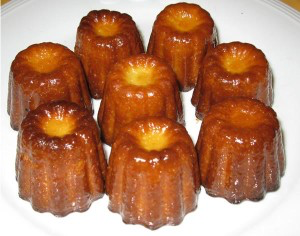 Ce matin, la maîtresse a apporté 90 cannelés à l’école. 
Franck en a mangé 24, Bastien en a mangé 17.
Le reste a été mangé par Didier. 
Combien de cannelés a mangé Didier ?
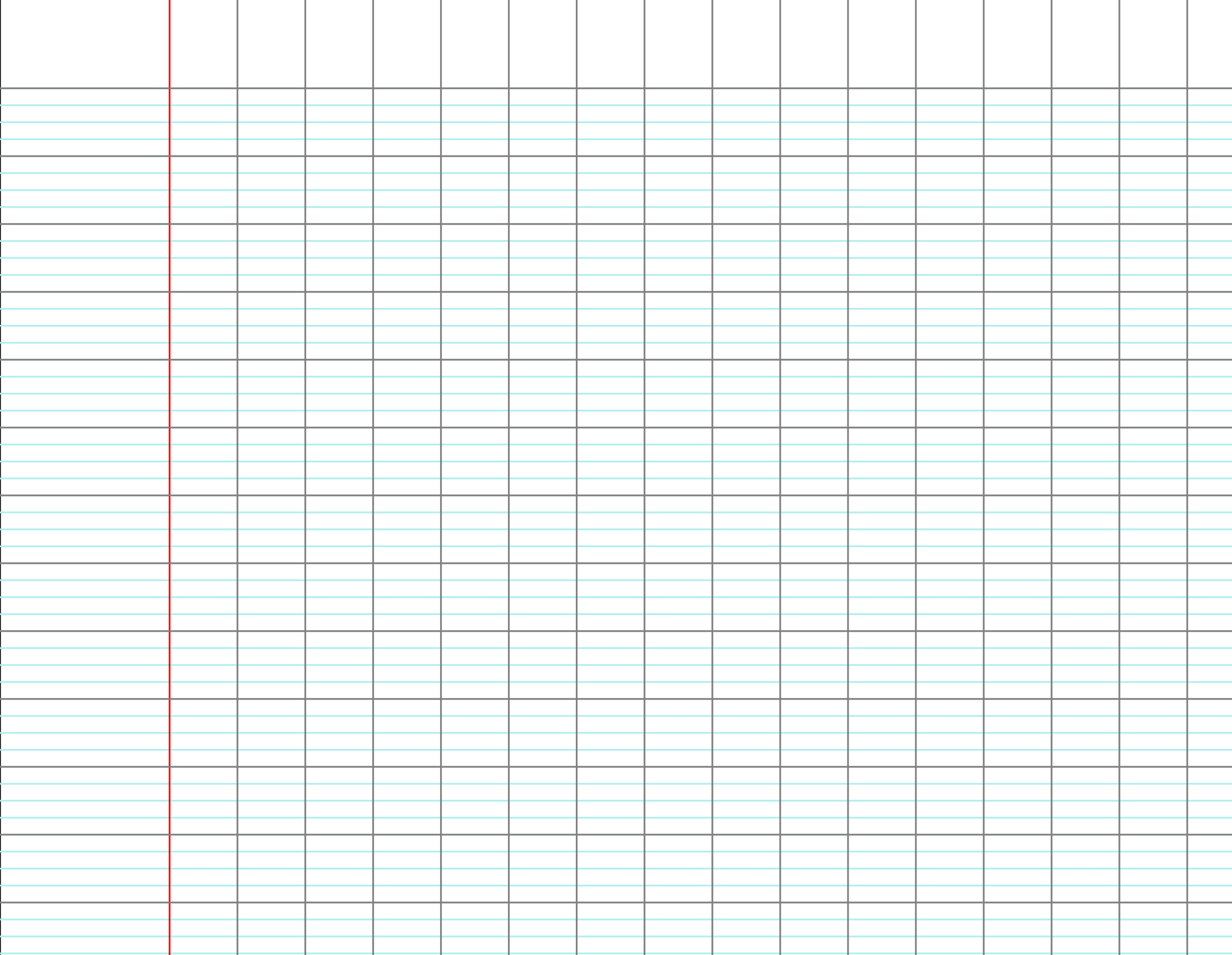 [Speaker Notes: à corriger sur place]
Première situation
Alice, Stéphanie et Yoann sont au restaurant. Le menu enfant d’Alice coûte 12 €, le menu de Stéphanie coûte 21 €. 
Le menu de Yoann coûte 24 €. 
Quel sera le montant de l’addition ?
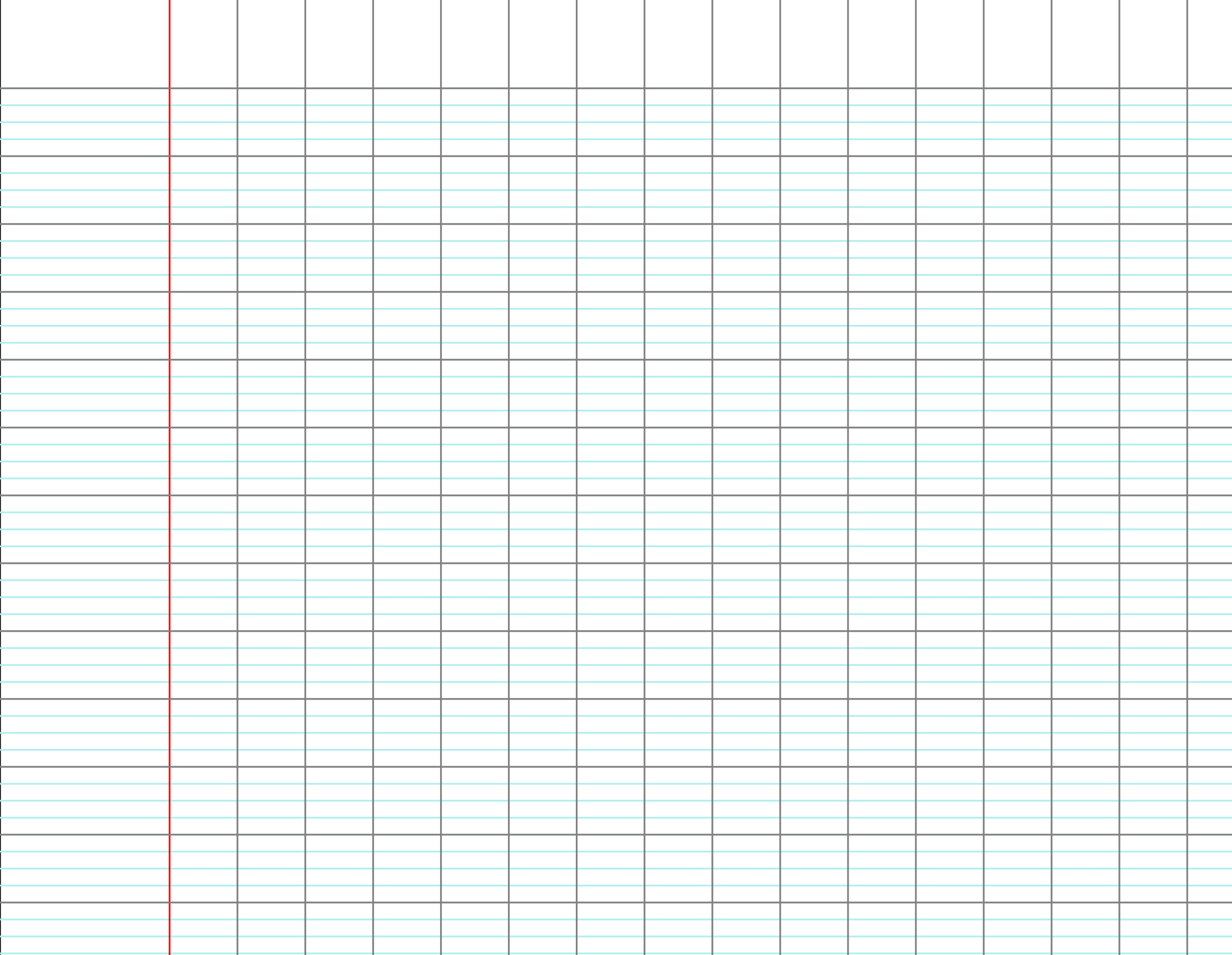 Deuxième situation
Alice, Stéphanie et Yoann sont au restaurant. Le menu enfant d’Alice coûte 20 €, le menu de Stéphanie coûte 40 €. 
Le menu de Yoann coûte 32 €. 
Quel sera le montant de l’addition ?
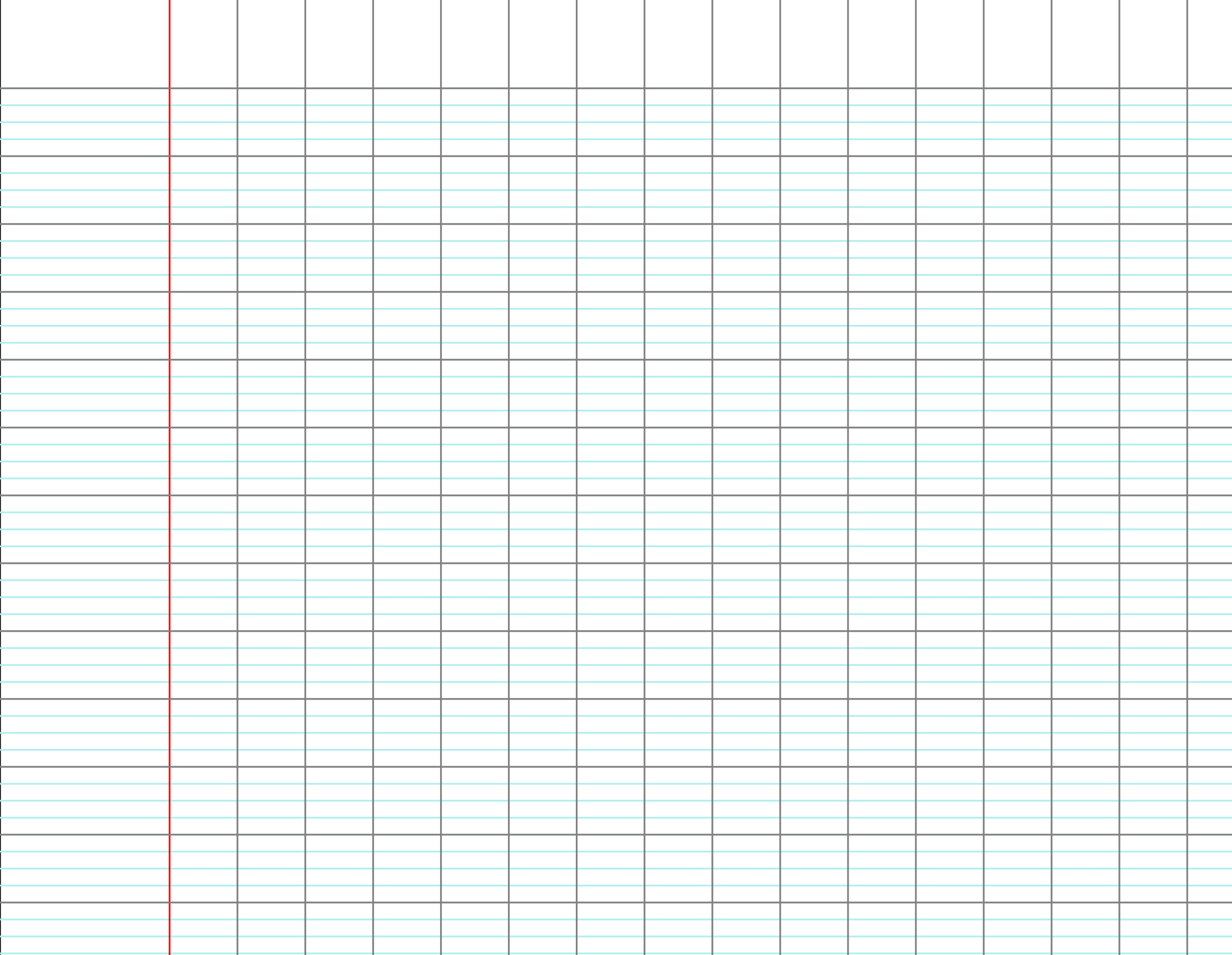 Situation pour demain
Alice, Stéphanie et Yoann sont au restaurant. Le menu enfant d’Alice coûte 14 €, le menu de Stéphanie coûte 35 €. 
Le menu de Yoann coûte 29 €. 
Quel sera le montant de l’addition ?
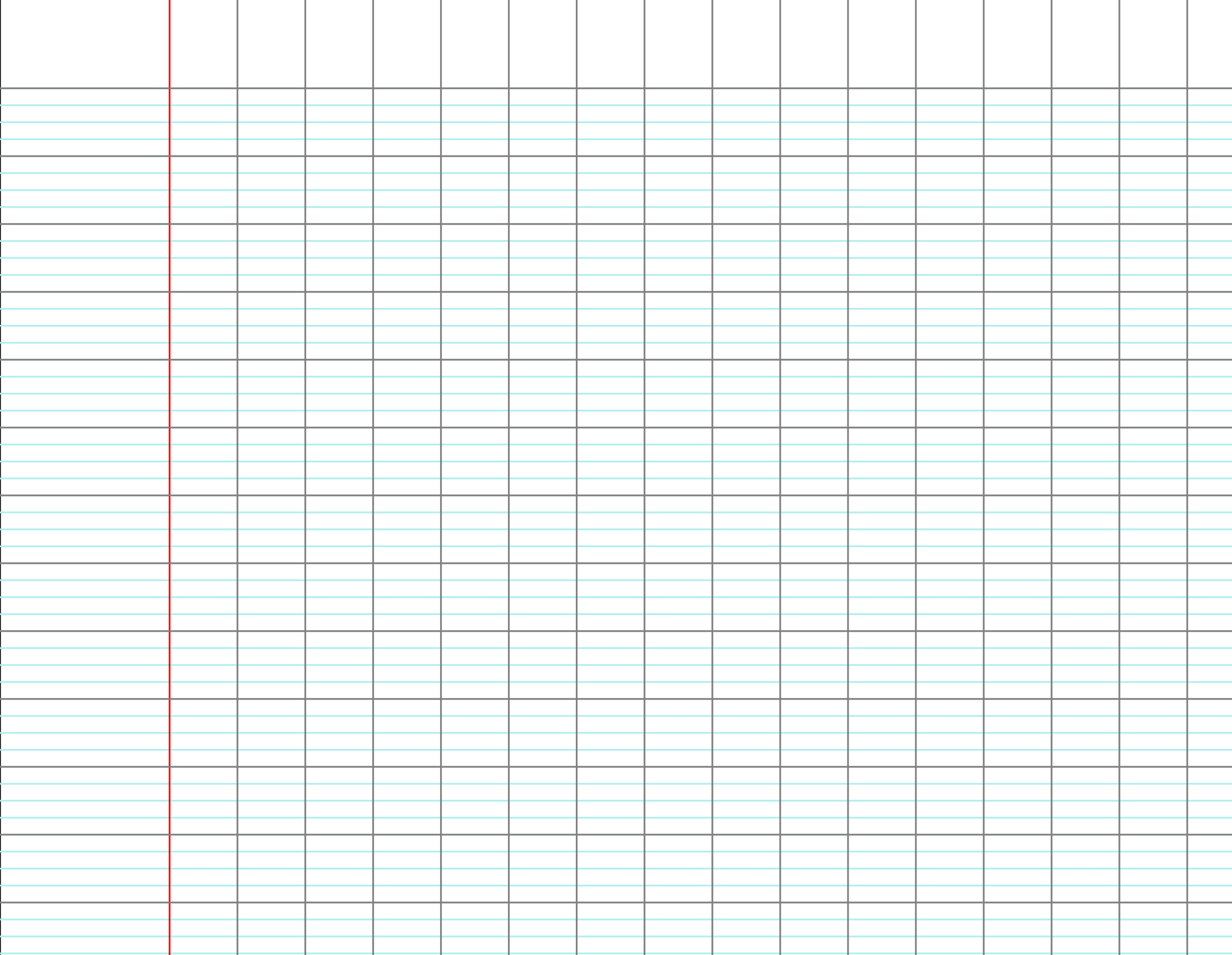 Troisième situation
Alice, Stéphanie et Yoann sont au restaurant. Le menu enfant d’Alice coûte 9 €, le menu de Stéphanie coûte 28 €. 
Le menu de Yoann coûte 37 €. 
Quel sera le montant de l’addition ?
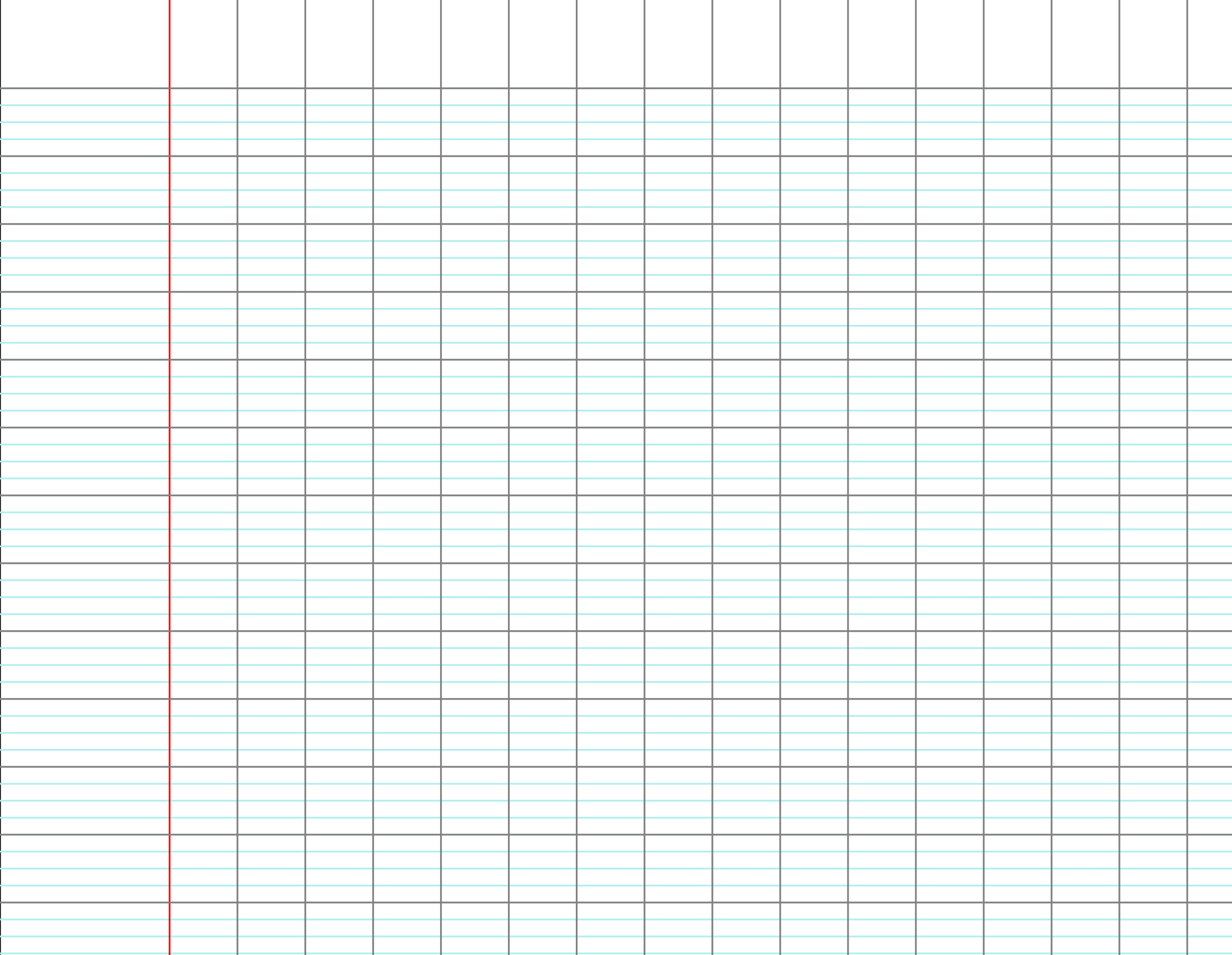